Why Adolescent Athletes are More Susceptible to the Effects of Stress on Injury Vulnerability
Presented by: Shannon Ryan
Research Question
How are adolescents more susceptible to the stress-injury relationship in regards to the neurological effects of stress?
Current Controversy
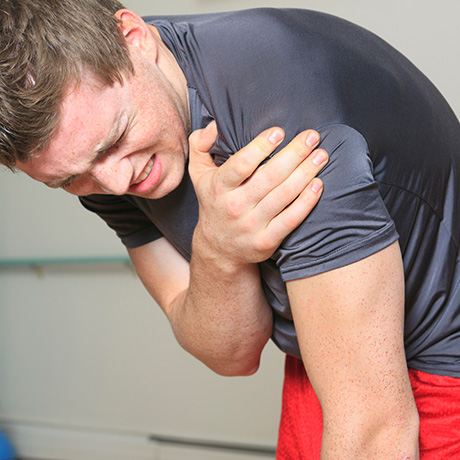 Nearly 8.6 million injuries occur each year overall, with approximately 65% consisting of adolescent athletes (Sheu 2016).
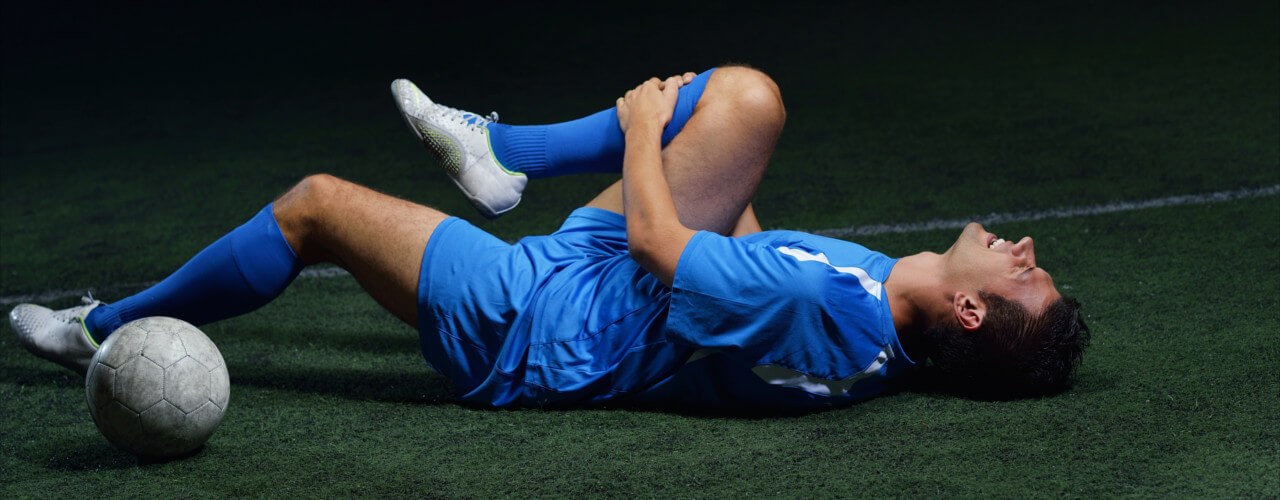 Operational Definitions
Stress: daily hassles and cumulative life stress (Wiese-Bjornstal 2010)
Adolescent: typically b/w 10-19
Injury: a painful episode caused by trauma or overload that prevented the athlete from participating in at least one full training session or game (Frisch et al 2009)
Injury Vulnerability: likelihood of sustaining an injury
Leading Theory
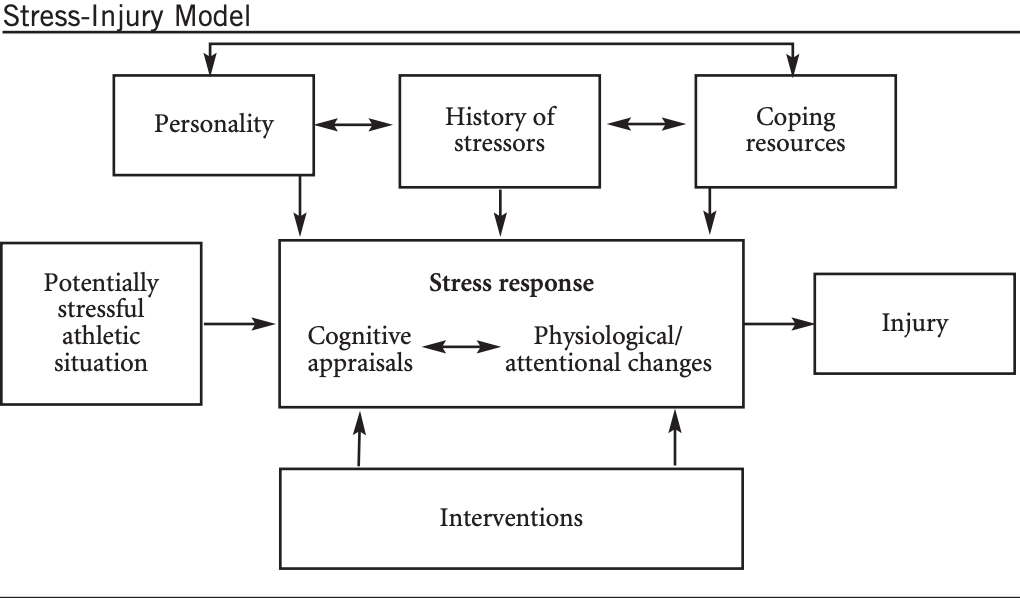 Williams and Anderson 1998
Missing Link
Neurobehavioral Outcomes
Stress Response
Stress-induced Neuroanatomical Alterations
Injury Vulnerability
Importance of Adolescence
Stress hormone receptors and heightened stress reactivity
Hierarchical brain development
Rapid brain development and increased plasticity
(Tottenham and Galvan 2016)
Affected Brain Regions
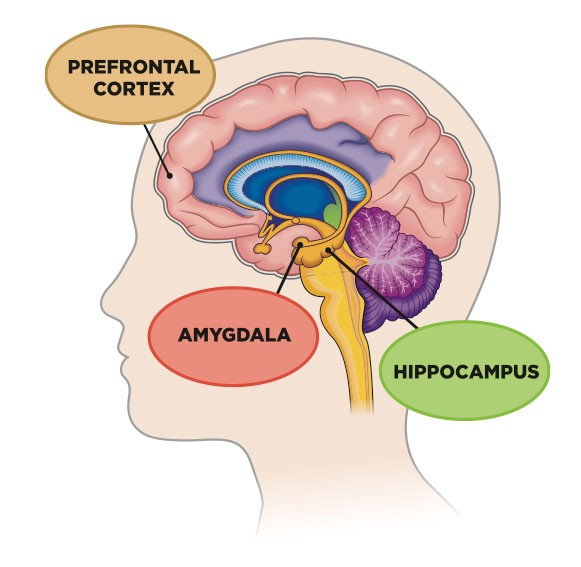 Amygdala: emotional stress and learning
Difficulty with affect regulation
Hippocampus: short-term learning and memory, emotional functioning, stress reactivity
Difficulty regulating emotional reactions to stressful situations
Prefrontal Cortex: executive functioning, attention set shifting, response inhibition
Difficulty shifting attention and inhibiting inappropriate motor responses
fMRI Evidence of Restructuring
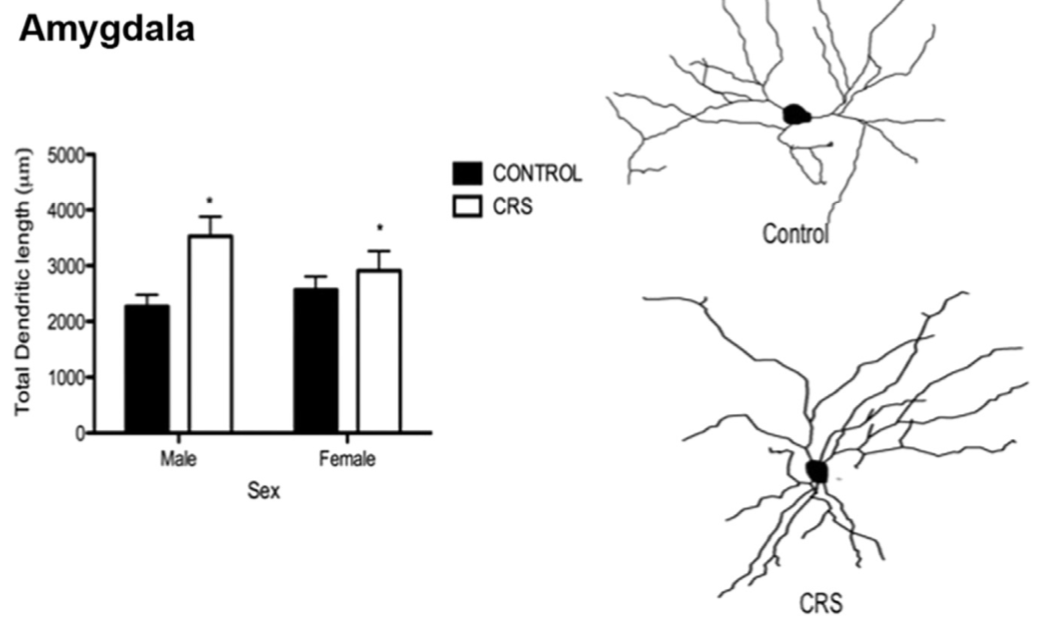 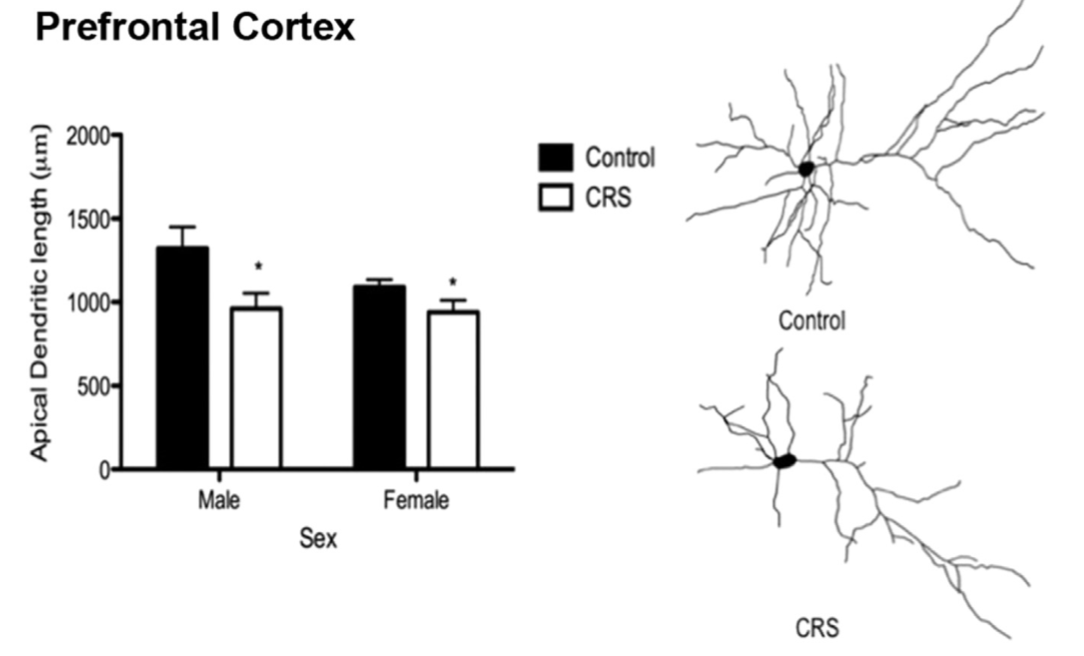 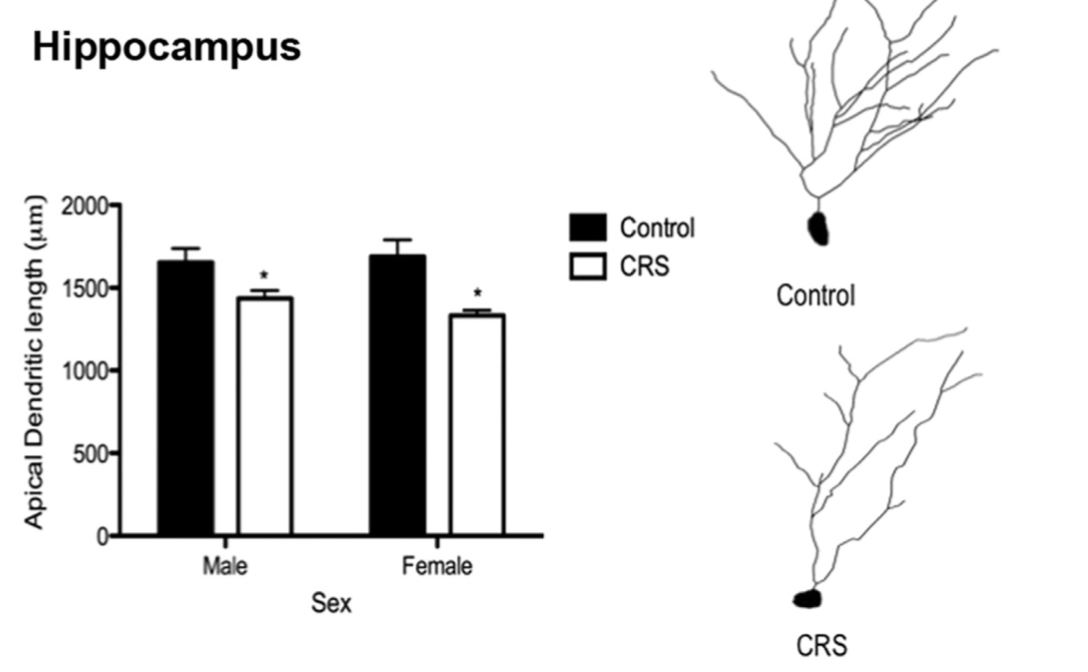 Romeo 2017
Injury Vulnerability: Proposed Model
Stress:
Daily Hassles
Life Stress
Neuroanatomical Alterations:
Amygdala
Hippocampus
PFC
Neurobehavioral Outcomes:
Attention
Learning & Memory
Emotional Responses
Injury Vulnerability
Future Implications and Directions
Creating and recognizing at-risk profile
Applying stress reduction and coping mechanisms
Ensuring complete post-injury recovery before return to play
References
Frisch, A., Seil, R., Urhausen, A., Croisier, J. L., Lair, M. L., & Theisen, D. (2009). Analysis of sex-specific injury patterns and risk factors in young high-level athletes. Scandinavian Journal of Medicine & Science in Sports, 19(6), 834–841. 
Romeo, R. D. (2017). The impact of stress on the structure of the adolescent brain: Implications for adolescent mental health. Brain Research, 1654(Part B), 185–191.
Sheu, Y., Chen, L.-H., & Hedegaard, H. (2016). Sport And Recreation Related Injury Episodes In The U.S. Population. Medicine & Science in Sports & Exercise, 48, 868.
Tottenham, N., & Galván, A. (2016). Stress and the adolescent brain: Amygdala-prefrontal cortex circuitry and ventral striatum as developmental targets. Neuroscience and Biobehavioral Reviews, 70, 217–227. 
Wiese-Bjornstal, D. M. (2010). Psychology and socioculture affect injury risk, response, and recovery in high-intensity athletes: A consensus statement. Scandinavian Journal of Medicine & Science in Sports, 20(Suppl 2), 103–111.
Williams, J. M., & Andersen, M. B. (1998). Psychosocial antecedents of sport injury: Review and critique of the stress and injury model. Journal of Applied Sport Psychology, 10(1), 5–25.